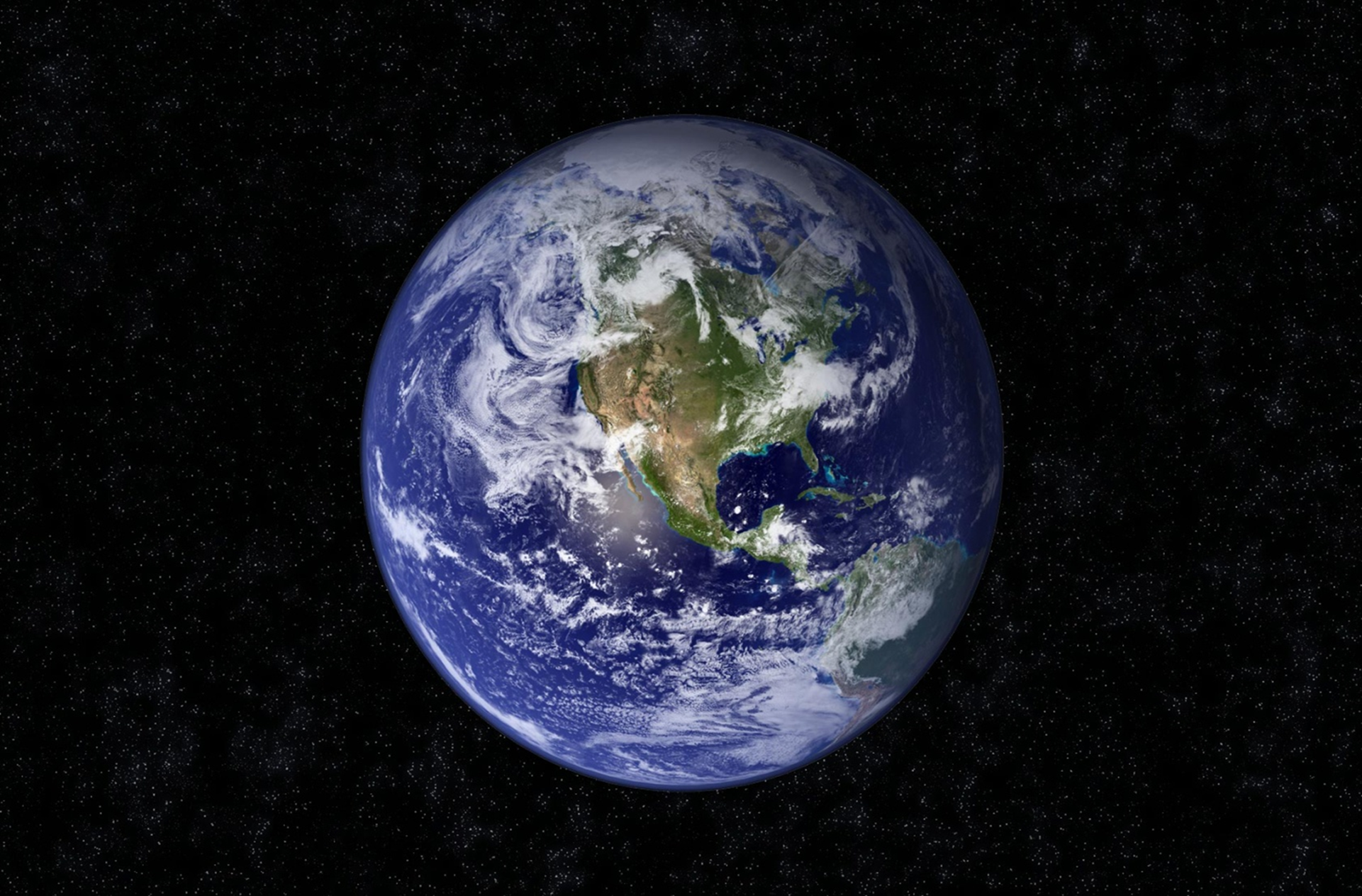 Північна Америка
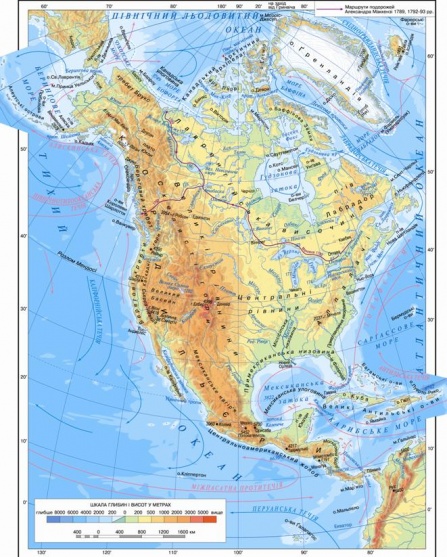 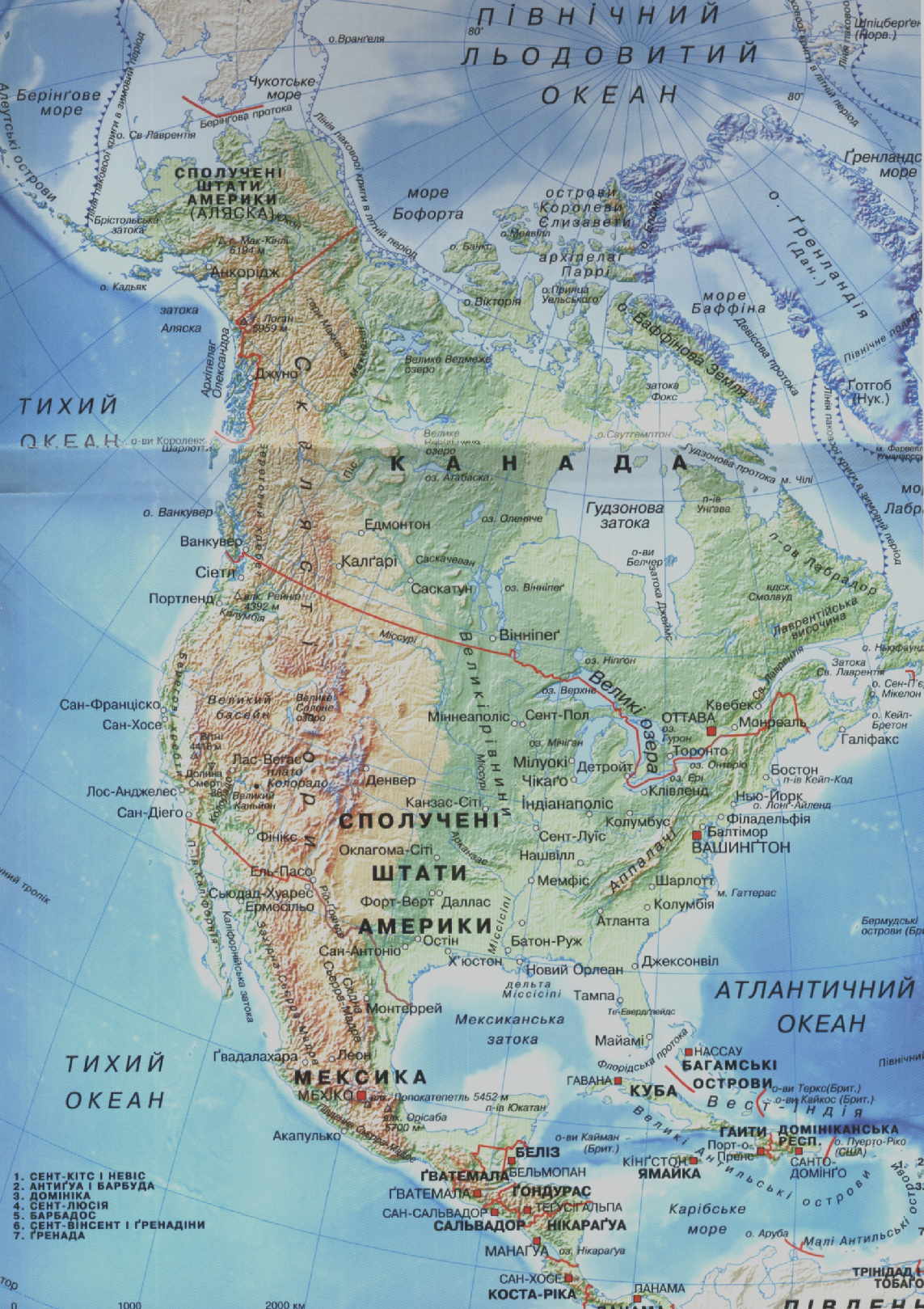 Фізична карта
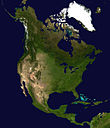 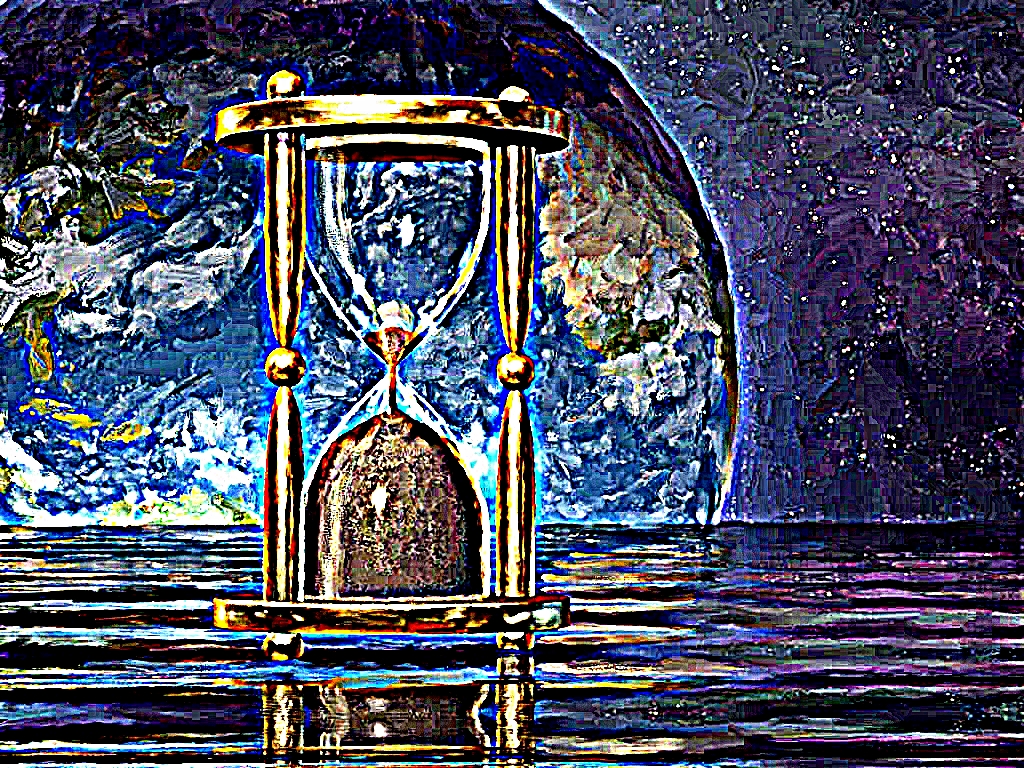 Дослідження
Дослідження
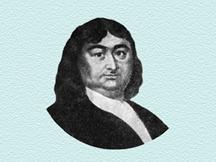 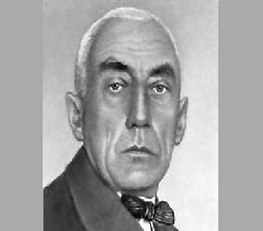 Руаль Амундсен
Вітус Беринг
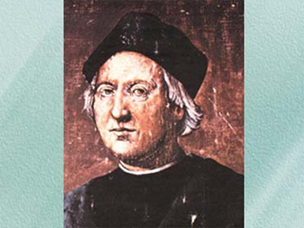 Христофор Колумб
Загальна інформація
Материк омивається Тихим океаном з Беринговим морем, затоками Аляска і Каліфорнійською, Атлантичним океаном з морем Лабрадор, затоками Св. Лаврентія, Карибською і Мексиканською, Північним Льодовитим океаном з морями Бофорта, Баффіна, Гудзоновою затокою. Сполучається з Південною Америкою Панамським перешийком, від Азії відокремлена Беринговою протокою.
Береги континенту сильно розчленовані на півночі, північному заході й північному сході. Істотний вплив на природу Північної Америки мають і морські течії, що омивають її береги: Аляскинська, Каліфорнійська,Лабрадорська і течія Гольфстрім.